DIGITÁLIS HITTANÓRA
Kedves Hittanos Barátom!

A digitális hittanórán szükséged lesz a következőkre:
Internet kapcsolat
Laptop, okostelefon vagy tablet
Üres lap és ceruza.
A Te lelkes hozzáállásod. 
:
Kérlek, hogy olvasd el a diákon szereplő információkat és kövesd az utasításokat!

Állítsd be a diavetítést és indítsd el a PPT-t!
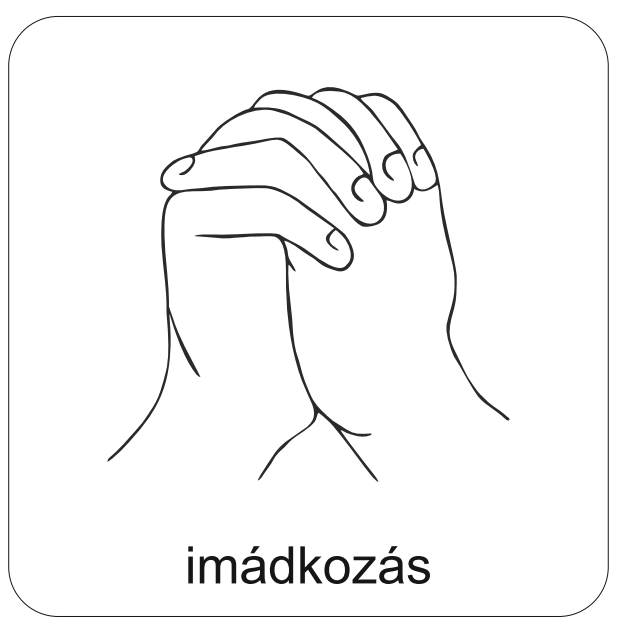 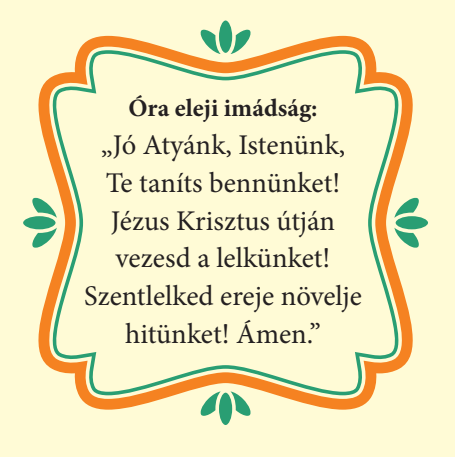 Kezdd a digitális hittanórát az óra eleji imádsággal!
Mondd el magadban! 
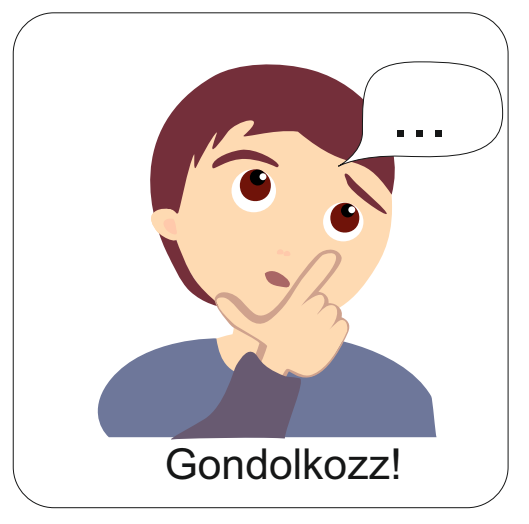 Hogy érzed magad? 
Mi az, ami jó számodra a jelenlegi helyzetben?
Mi az, ami kihívást okoz?
Mi az, ami nehéz most?
1. Írd le a füzetedbe vagy egy lapra a válaszaidat és fényképezd le őket!
2. Ha tudsz, akár hangfelvételt is készíthetsz!
3. Küldd át a válaszaidat a hittanoktatódnak!
A jelenlegi helyzet valóban szokatlan. Meglepőnek tűnhet számodra az, hogy bár nem kell iskolába menni, de mégis van tanítás.
Napról napra váratlan hírek érkeznek. Talán a szüleidnek már otthonról kell dolgozniuk. Ez is furcsa lehet a számodra. Mindenki otthon van, pedig nincs is hétvége. 
Sokféle érzés kavaroghat benned. Talán félsz és aggódsz egy kicsit. 
Mi lesz velünk? Mi lesz a nagyszülőkkel? Mi történik majd a szüleimmel, barátaimmal, testvéremmel? 
Meddig tart ez az egész? 

Teljesen jogosok a kérdéseid. DE Istennek van egy üzenete a számodra!
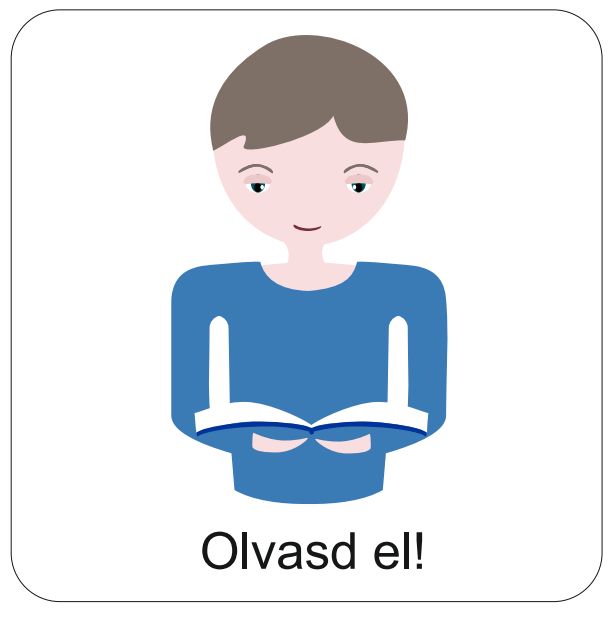 Lapozz!
Isten üzenete a számodra ma ez:„Mert nem a félelemnek lelkét adta nekünk az Isten, hanem az erő, a szeretet és a józanság lelkét.” 2Tim1,7.
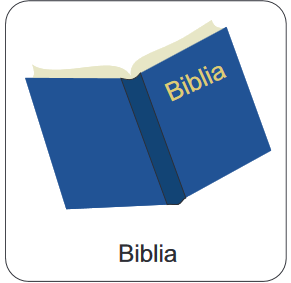 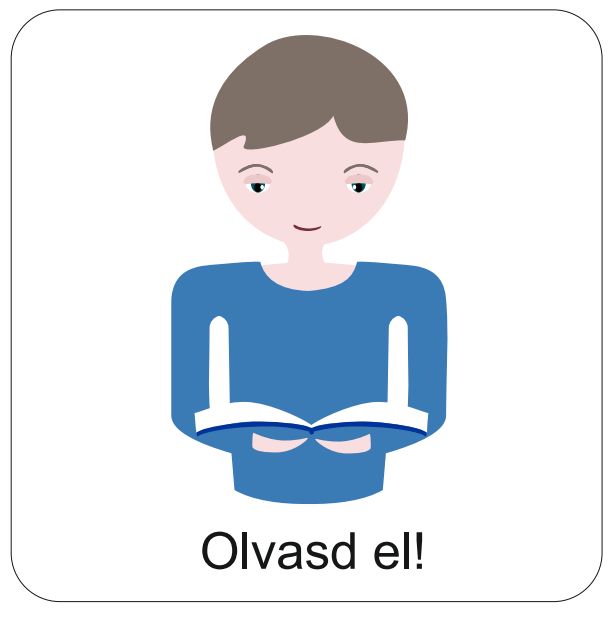 Forrás: www.abibliamindenkie.hu
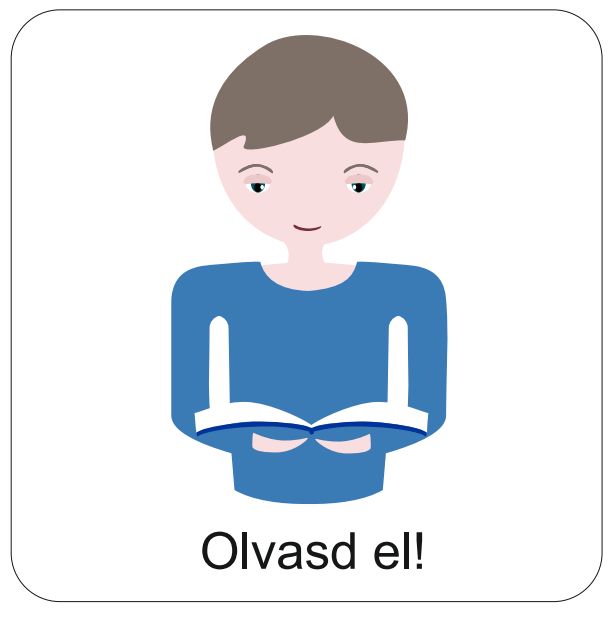 1. Pál apostol a tanítványának, Timóteusnak írta ezeket a gondolatokat.
2. Amikor az ember fél, akkor nem mindig látja a megoldásokat. Sőt, a félelemre koncentrál. Isten e helyett  mást kínál.
3. Isten erőt ad a nehéz helyzetekben is. Ő szeret és azt kínálja, hogy mi is szeretettel nézzünk másokra. Félelem helyett azt javasolja, hogy józanul gondolkodjunk.
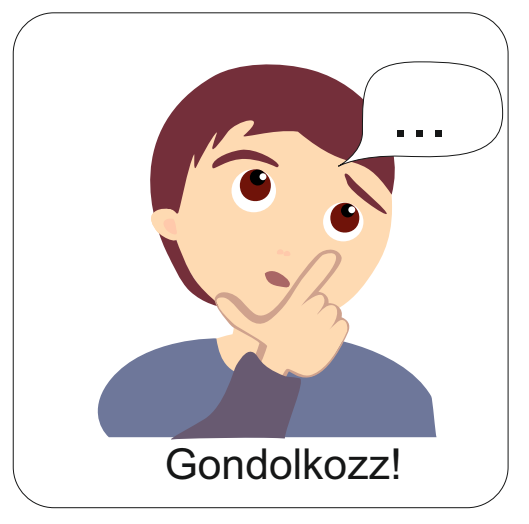 Józanul gondolkodni azt jelenti, hogy a helyzethez alkalmazkodva, bölcsen és átgondoltan cselekszünk.

Például: 
Készíthettek egy táblázatot vagy digitális órarendet, hogy követni tudjátok, hogy hol tartotok a feladataitokban! 
Ezen a linken el tudjátok készíteni!


https://calendar.google.com/calendar/
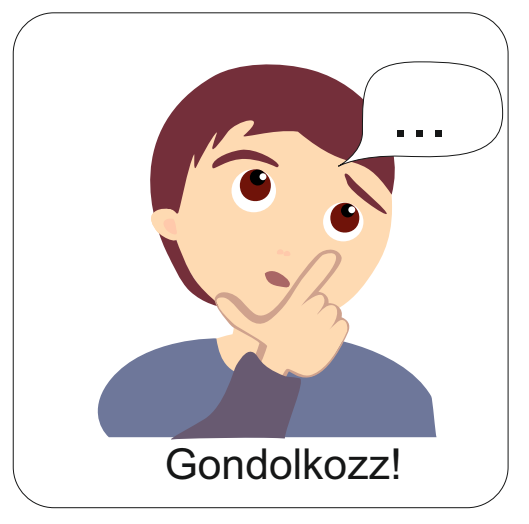 Józanul gondolkodni azt jelenti, hogy a helyzethez alkalmazkodva, bölcsen és átgondoltan cselekszünk.

Például: 
Gondoljátok végig, hogyan és miben tudtok otthon segíteni a szüleiteknek!
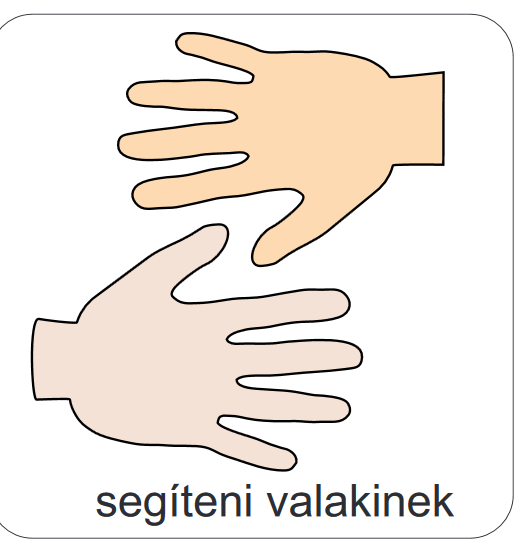 Kattints a linkre és hallgasd meg az éneket!


Éjjel nappal angyal szeme vigyáz rám Uram, 
Éjjel nappal angyal szeme vigyáz rám.


https://www.youtube.com/watch?v=5MFY7el6SlY
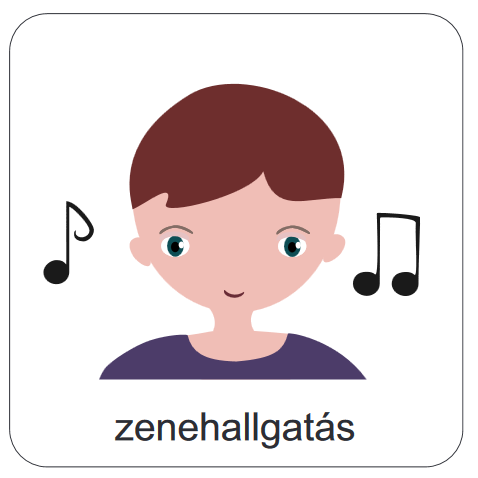 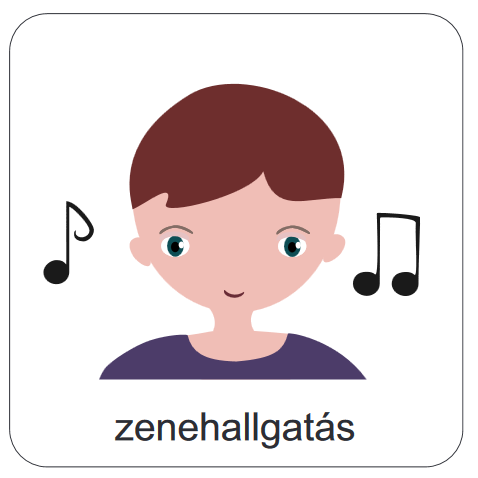 Kattints a linkre és hallgasd meg az éneket!

https://www.youtube.com/watch?v=067pEbA3bKs
Gondold végig, hogy miről szól az ének!
Akár énekelheted is!
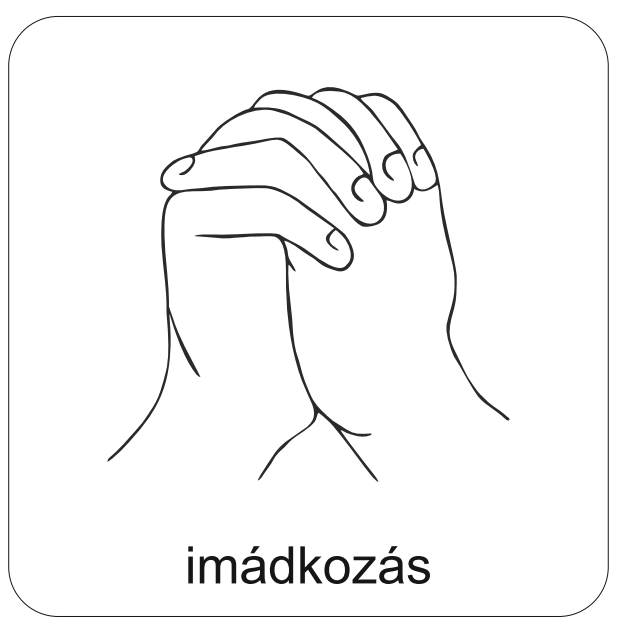 A digitális hittanóra végén így imádkozz:
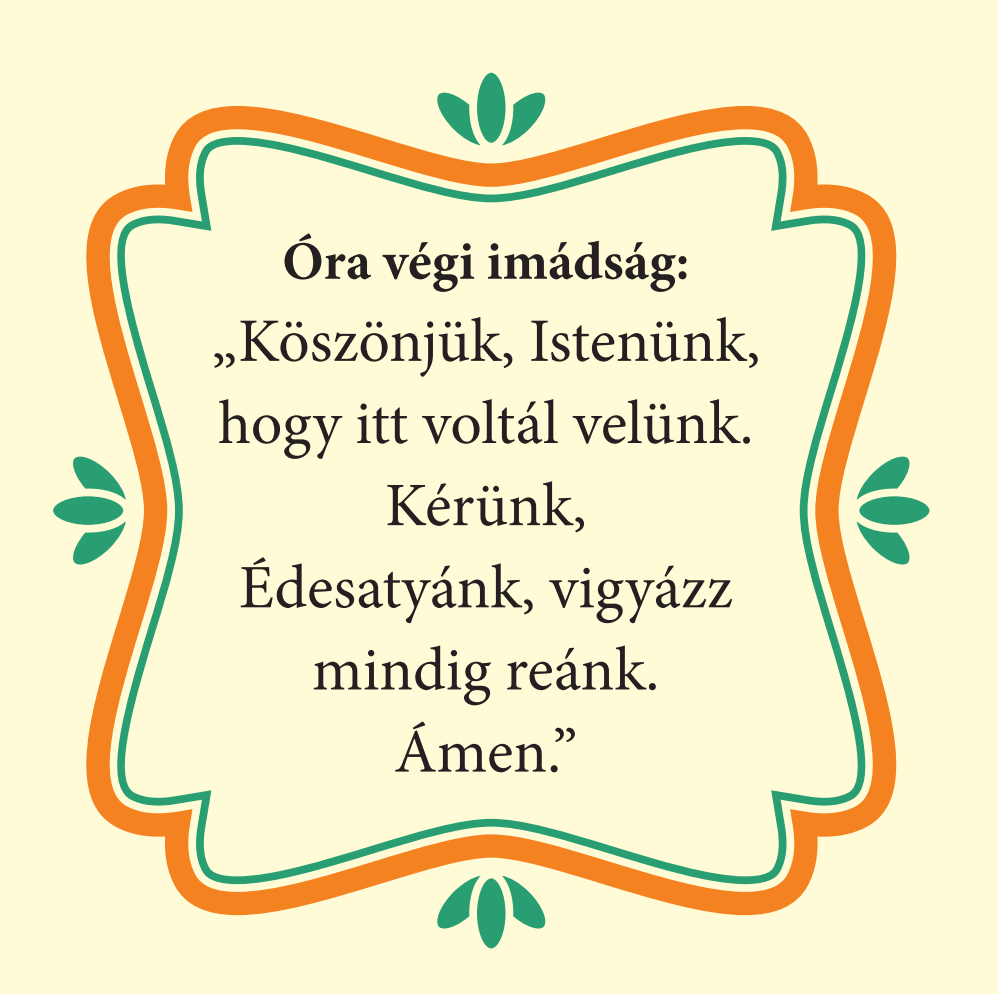 Kedves Hittanos! 
Várunk a következő digitális hittanórára!